G 5-3
Das Handtuch,-..er
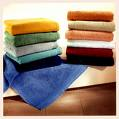 Der Kühlschrank,-..e
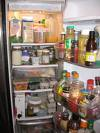 Der Käfer,-/die Küchenschabe,-n
Der Küchenschrank,..e
Der Herd,-e
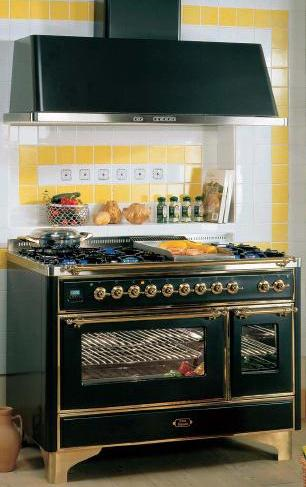 Die Arbeitsplatte,-n
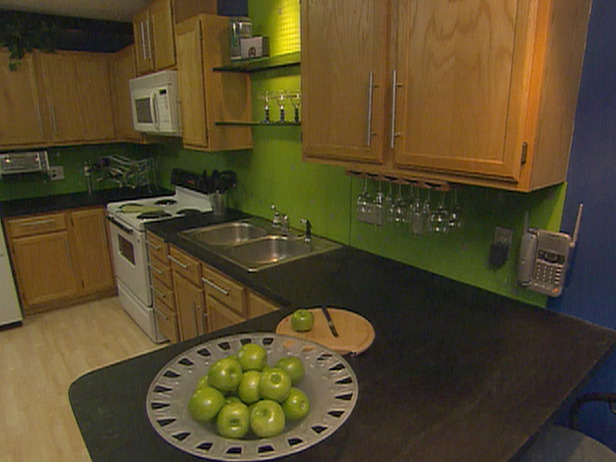 spühlt
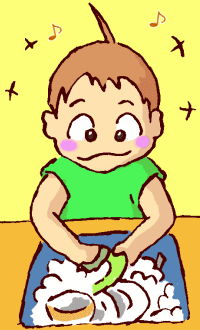 spühlt das Geschirr
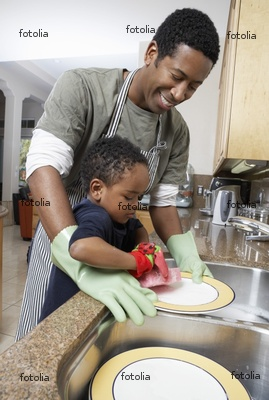 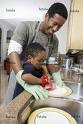 trocknet das Geschirr ab
wirklich sauer
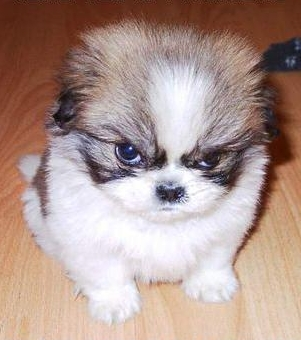 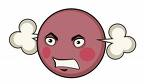 Der Ofen,-..
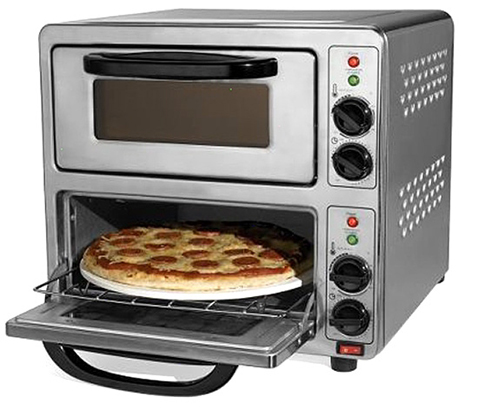 Die Spühle/der Waschbecken
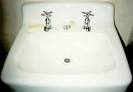 Die Küche,-n
Das Geschirr
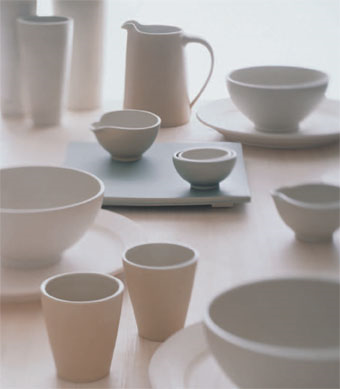 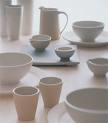 steckt
trocken (adj)
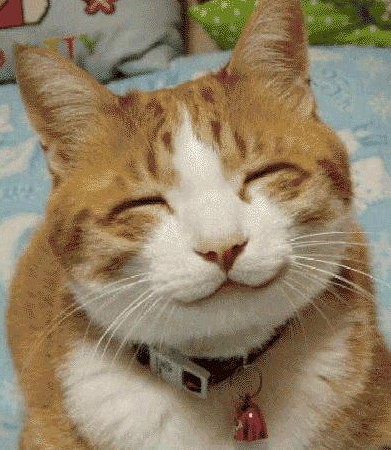 nass(adj)